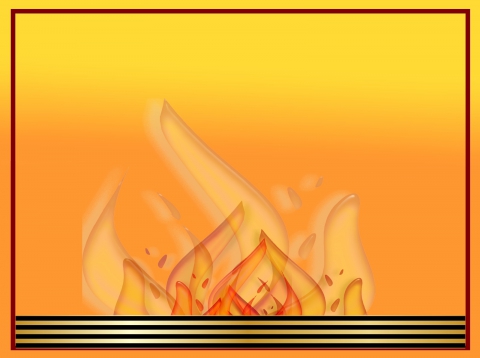 МБДОУ «Черлакский детский сад № 9 комбинированного вида»
«Мы – правнуки 
Великой Победы»
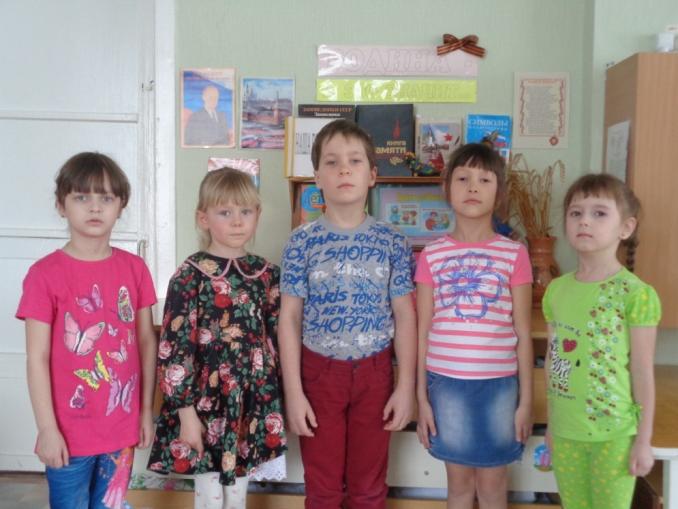 Чтобы чтить память тех, кто отдал свои жизни за наше мирное настоящее.
Логопедическая группа
Шихова Соня
Иванова Полина
Власов Максим
Паланто Ульяна
Зорина Ярослава
Руководитель:
Сердюкова Елена Владимировна
Команда «ЗВЁЗДОЧКА»
2015 год
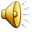 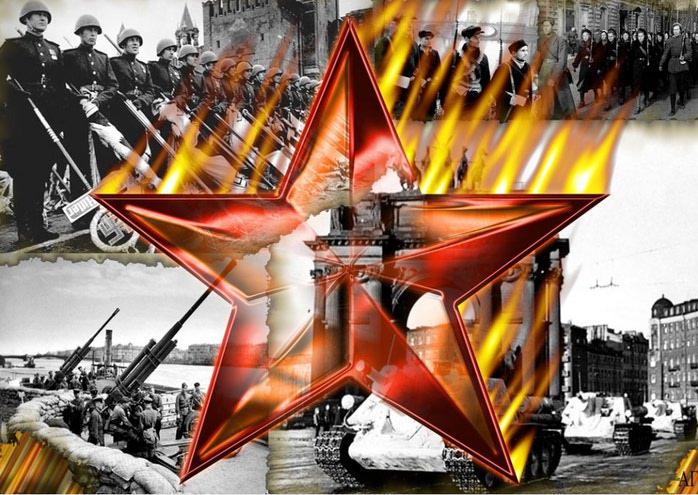 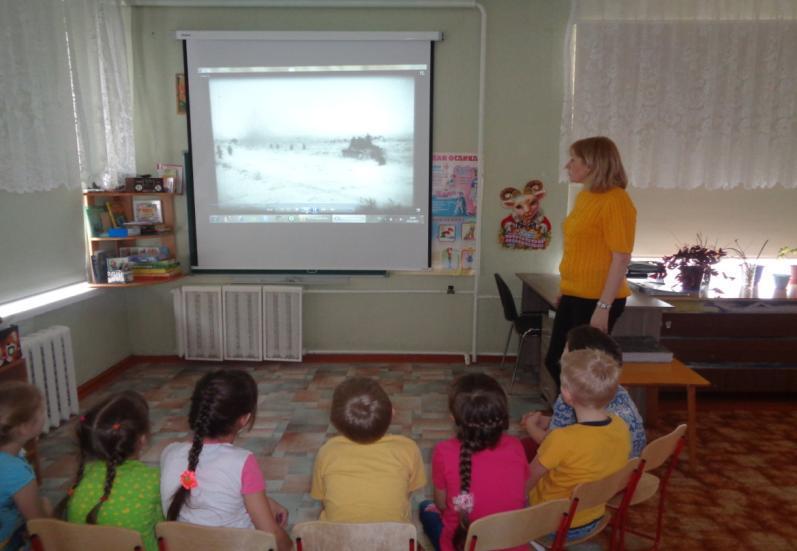 Давным-давно была война, 
Но память нам на то дана, 
Чтоб помнить, как весь мир пылал когда-то.
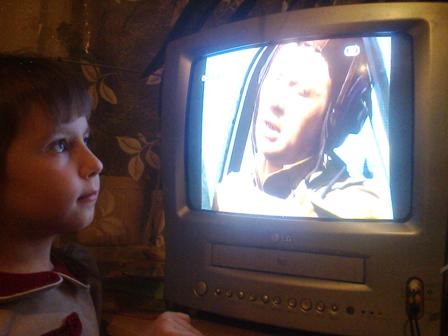 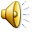 Но быль о ней всегда нужна, 
О том какой была война 
Когда-то, когда-то, когда-то…
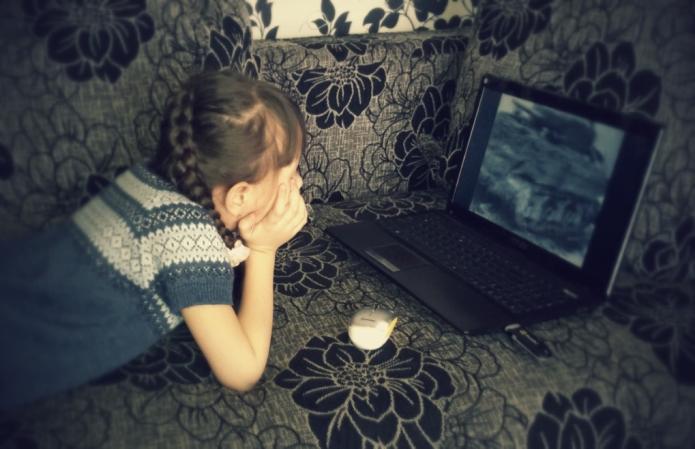 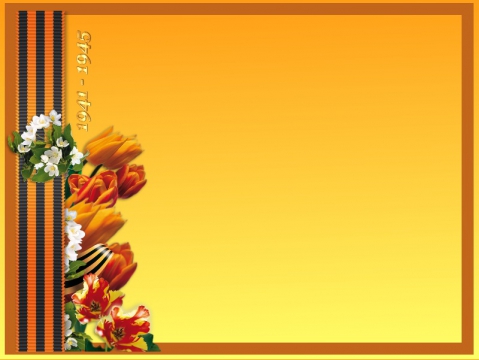 Я не видел войны, я родился значительно позже…
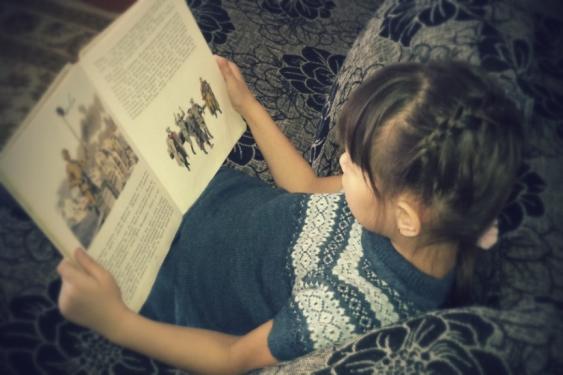 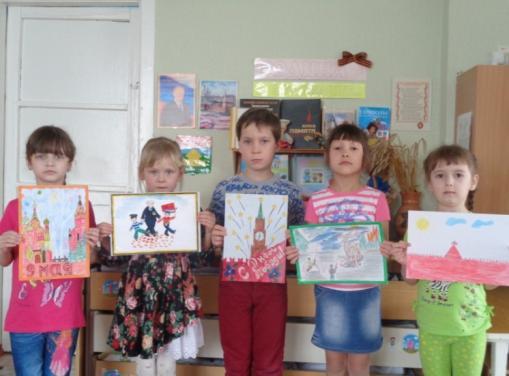 Я ее проходил и читал про нее с детских лет.
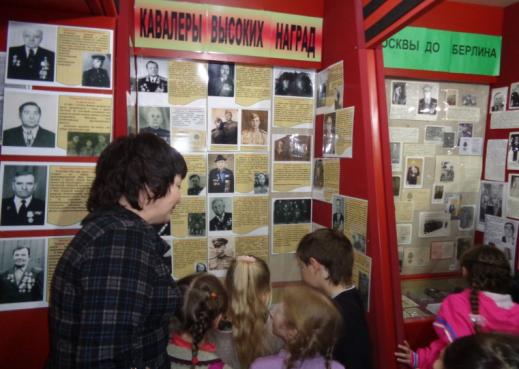 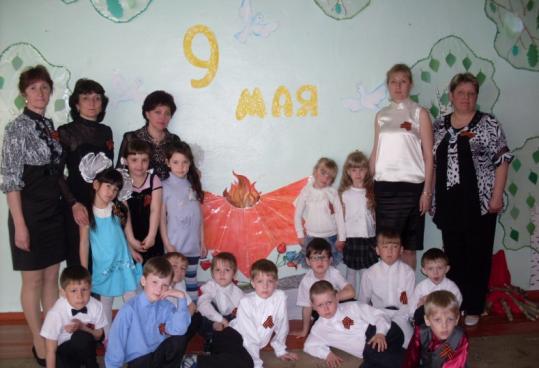 Кто всерьез воевал,Почему-то не любит об этом,Может быть от того, что об этом в словах не дано.
Может быть про войнуСлишком много и громко не надо...
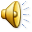 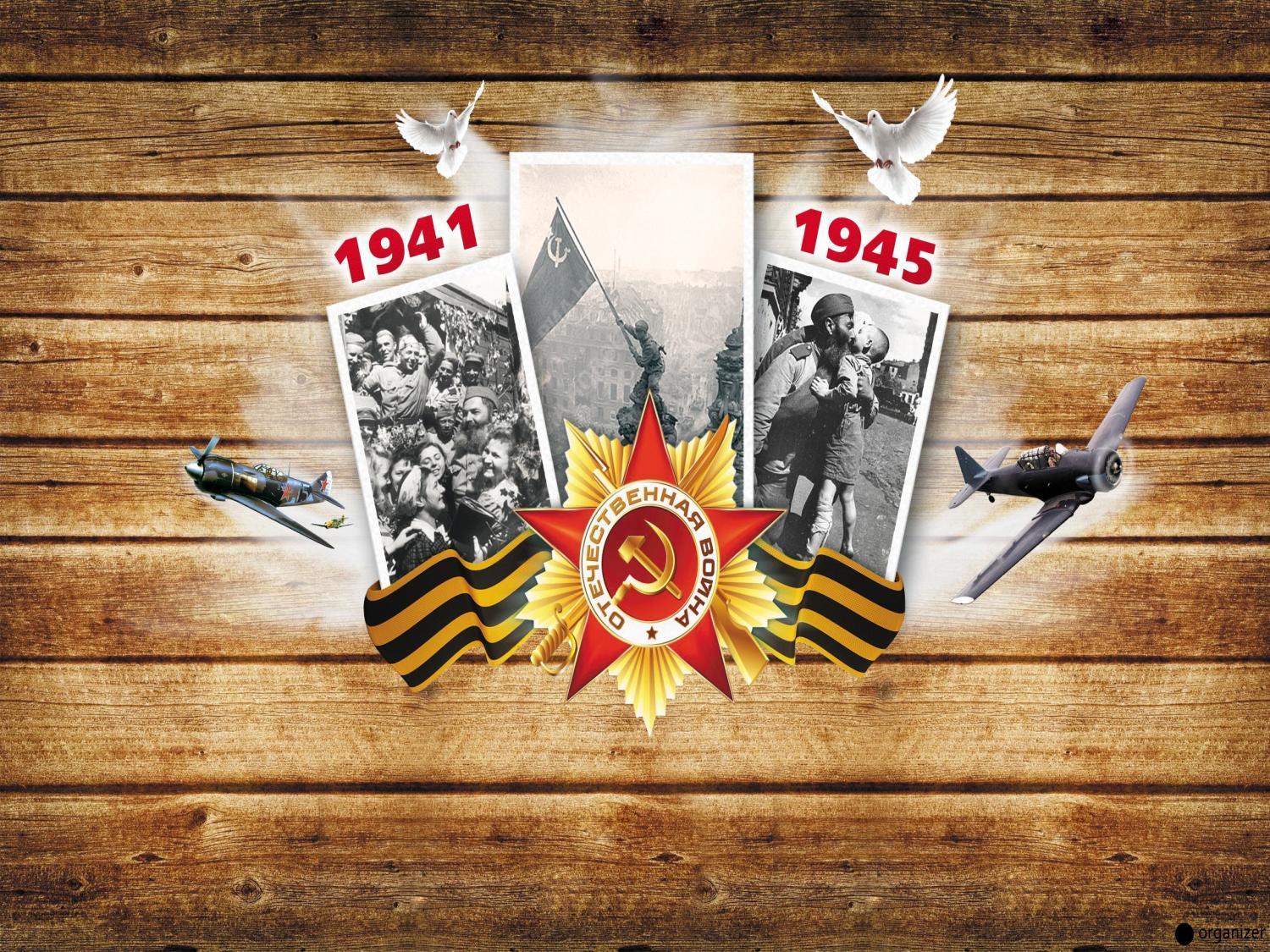 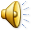 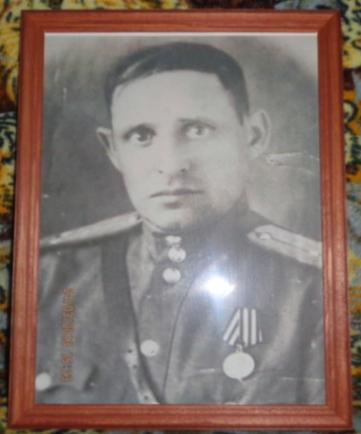 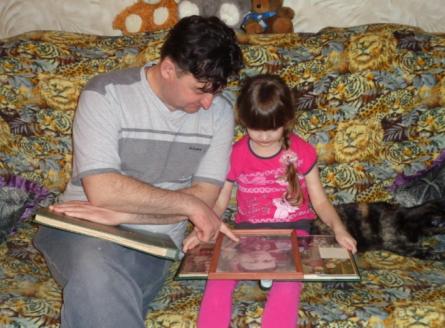 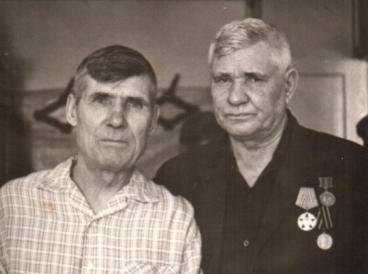 Гринь Георгий Сазонович
Герой танкист
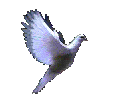 Суплин Яков Александрович
Капитан кавалерийских войск
Я горжусь…
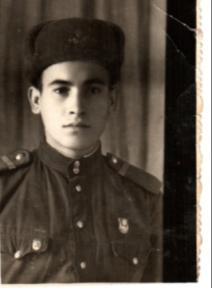 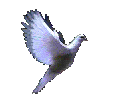 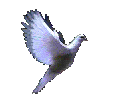 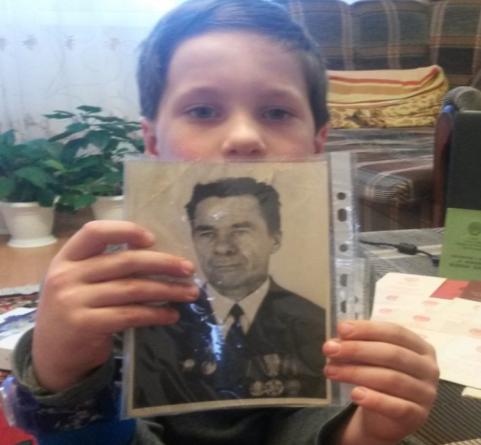 Еникеев Николай Николаевич
Труженик тыла
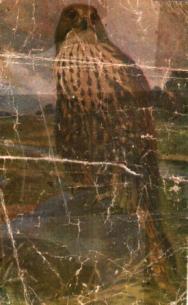 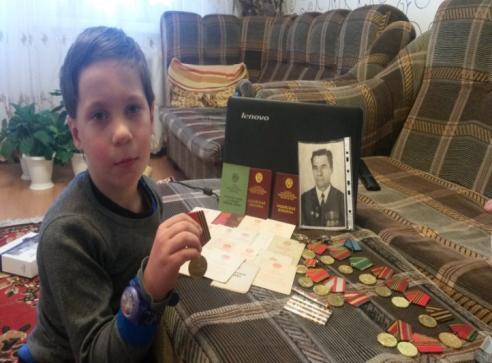 Поступинсий Василий Игнатьевич
Морская пехота стрелок
Открытка с фронта
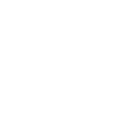 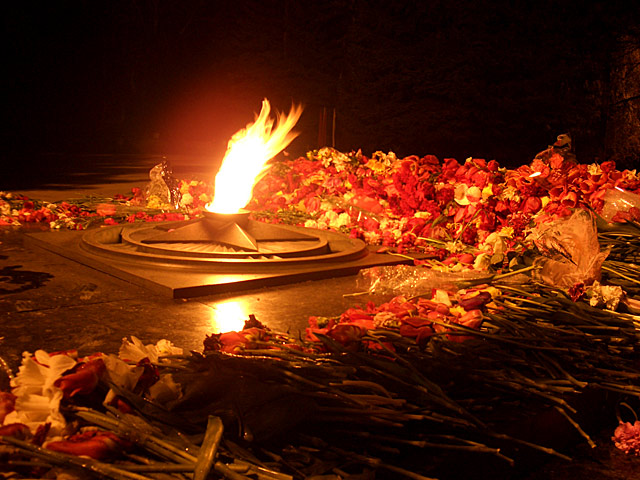 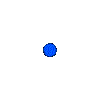 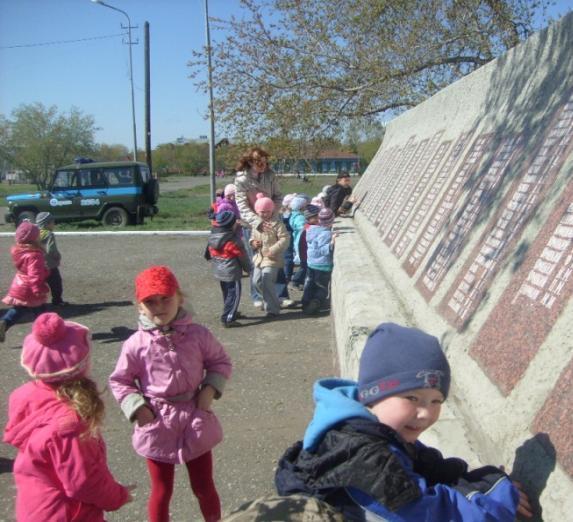 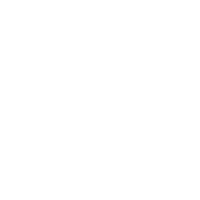 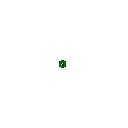 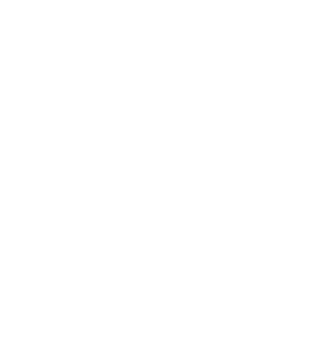 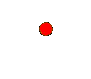 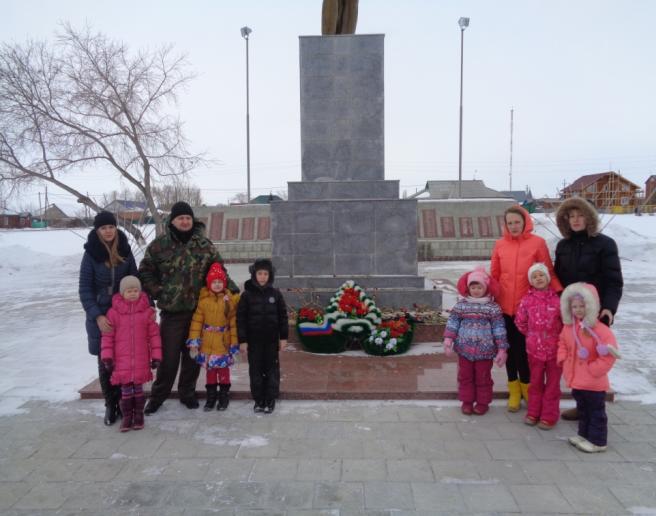 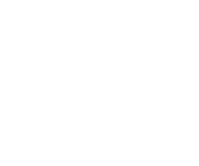 В презентации использовались слова и  фрагменты песен:
«Я знаю о войне лишь по наслышке…»
Никто не забыт, ничто не забыто!
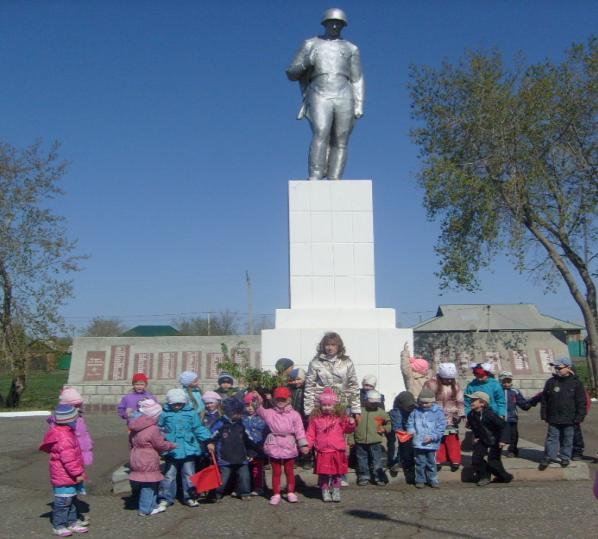 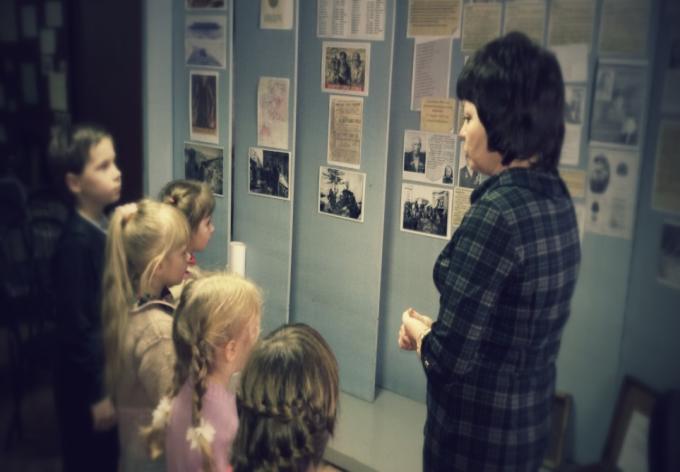 «Песня о войне»
«Давным-давно была война»
«Мой прадед»
«Я не видел войну…»
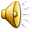